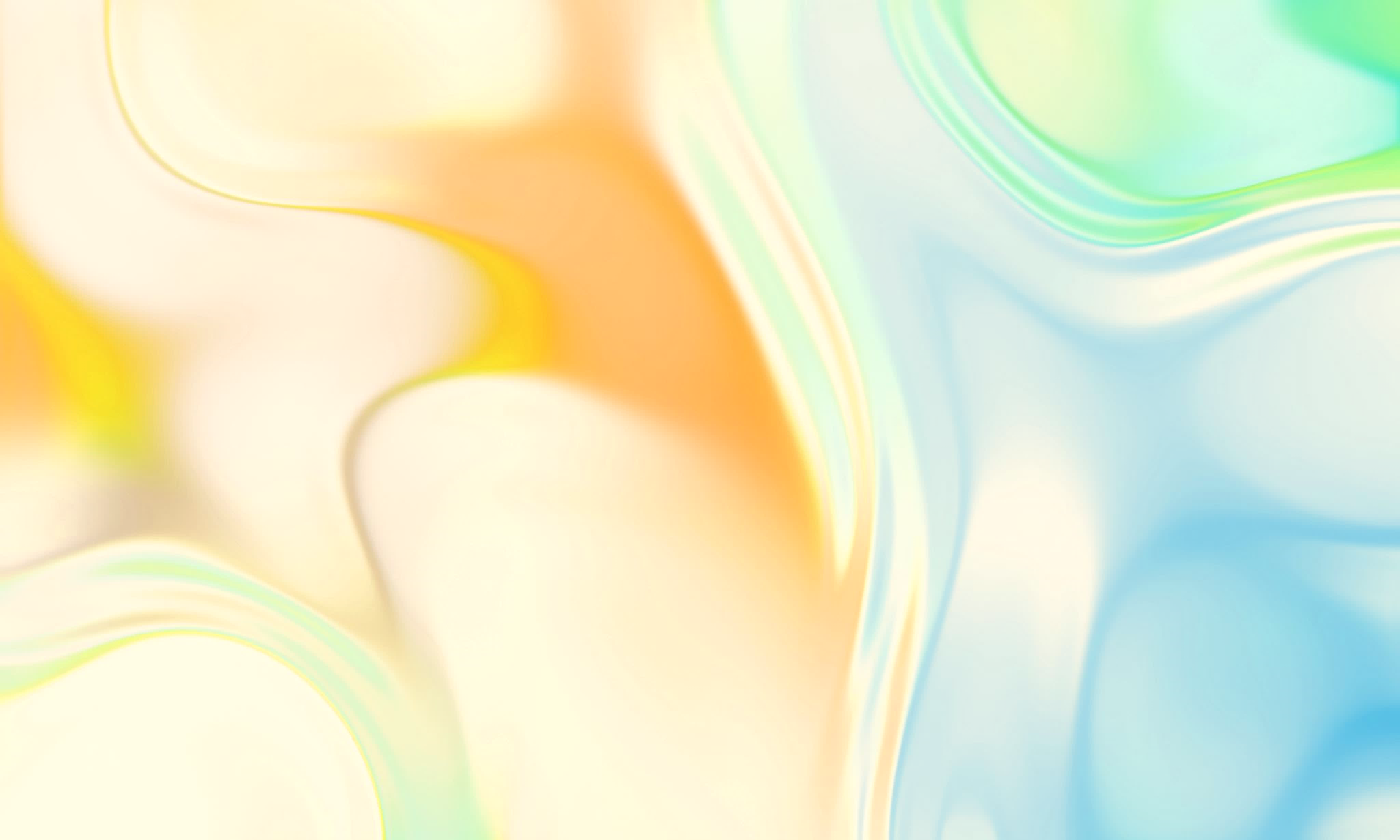 令和６年度　第1回大阪府発達障がい児者支援体制整備検討部会資料（資料２）
発達支援拠点及び発達障がい者支援センターのあり方について
令和６年８月９日　14:30～16:30
大阪府立労働センター　6階606号室
1
１．発達支援拠点と発達障がい者支援センターのあり方検討の背景と方向性
取り巻く状況と検討の背景
発達障がいと診断された者は、平成28年から令和4年の6年間で約1.8倍に増加（出典: 厚生労働省「生活のしづらさなどに関する調査」で比較。推計値）
幼児期の発達に関する問題と成人期の社会生活における適応度との関連性が指摘されており、幼児期からの支援の充実が必要
障がい児通所支援を利用するこどもの主な障がい種別の約6割弱（※）が発達障がいであり、障がい児通所支援事業所の支援の質を上げることが重要。
学齢期の支援にあたっては、福祉と教育が、特性に応じて共通の理解に基づき一貫した支援を行うことが必要。
「こどもまんなか社会」の実現をめざすこども施策全体の連続性の中で、令和6年4月施行の改正児童福祉法をふまえ、市町村は、児童発達支援センターを地域における中核的な支援機関とした障がい児支援体制の構築が求められており、都道府県は、広域的な調整の観点からの関与が求められている。
令和２年３月部会提言において、主要な論点の１つに「療育拠点及び発達障がい者支援センター（アクトおおさか）のあり方」が提言されている。
（※)出典：厚生労働省 令和４年度障害者総合福祉推進事業　障害児の保育所等への移行支援の実態把握に係る調査研究 報告書　みずほリサーチ＆テクノロジーズ株式会社
大阪府の取組む方向性
長年培ってきた発達障がい児支援の専門的なノウハウ・スキルを有する「発達支援拠点」と
市町村・児童発達支援センターが連携・協働した大阪型の障がい児支援体制の充実・強化をめざす
2
２．発達支援拠点の成り立ちと経過
〇大阪府発達障がい児療育拠点の設置
大阪府立松心園（現・大阪精神医療センターたんぽぽ）において発達障がいの個別専門療育を提供していたものの、希望者が多く数年単位で待機をしなければならない状況があった。
そこで身近な地域において早期から発達障がいの特性に応じた専門的な支援を受けられるよう、平成17年より「発達障がい療育等支援事業」を開始し、府内6か所に大阪府発達障がい児療育拠点（現・大阪府発達支援拠点）を設置した。

〇個別専門療育に係る事業の市町村への移管
平成24年度の児童福祉法の改正に伴い、児童の通所事業の実施主体が市町村に一元化され、市町村において児童発達支援センター及び児童発達支援事業所が整備されることになった。
これに伴い、大阪府は子育て交付金のメニューを創設し、市町村が発達支援拠点の療育を活用する場合に一定金額の補助を実施（補助額：１７万円／１人）。

〇機関支援の受託
平成24年度より「障がい児通所支援事業者育成事業」の委託
を受け、発達障がい児支援の専門的なノウハウを活用し、圏域内の児童発達支援・放課後等デイサービス事業所などの障がい児通所支援事業所を対象とした「機関支援」を開始した。

〇学校への機関支援
令和３年度から学校を機関支援の対象に追加した。
《三島圏域》　H17～
こども発達支援センター will〈ウィル〉
委託先：（社福）北摂杉の子会
所管市町村：茨木市、高槻市、島本町、
摂津市
《豊能圏域》　 H19～
こども発達支援センター 青空〈そら〉
委託先：（社福）大阪府障害者福祉事業団　
所管市町村：　能勢町、豊能町、池田市
箕面市、豊中市、吹田市、茨木市
《北河内圏域》　 H20～
自閉症療育センター Link〈リンク〉
委託先：（社福）北摂杉の子会
所管市町村：枚方市、交野市、寝屋川市、守口市、門真市、四條畷市、大東市
《泉州圏域》　 H17～
自閉症児支援センター Wave〈ウェーブ〉
委託先：（社福）三ケ山学園
所管市町村：和泉市、高石市、泉大津市、忠岡町、岸和田市、貝塚市、熊取町、泉佐野市、田尻町、泉南市、阪南市、岬町
《中河内圏域》　 H18～
発達障害支援センター PAL〈パル〉
委託先：（社福）東大阪市社会福祉事業団
所管市町村：東大阪市、八尾市、柏原市
大阪市
《南河内圏域》　 H17～
こども発達支援センター Sun〈サン〉
委託先：（社福）大阪府障害者福祉事業団
所管市町村：松原市、羽曳野市、藤井寺市、太子町、河南町、千早赤阪村、富田林市、大阪狭山市、河内長野市
堺市
3
３．機関支援の実績と障がい児通所支援事業所の数の推移
〇府内の障がい児通所支援事業所は5年で1,847事業所増え、約1.8倍に増加。
〇拠点における機関支援の件数も年々増加しているが、各拠点での機関支援の担い手は原則1人であり、１か所あたり3回や6回など、丁寧で継続的なコンサルテーションを行っているため、容易に支援事業所を増やすことは難しい。
4
４．市町村における発達支援拠点の活用状況　　※令和５年度実施市町村アンケートより
・発達支援拠点の３つの機能（個別専門療育、機関支援、他機関との連携）のうち、個別専門療育は多くの市町村が活用している一方、機関支援については十分に認識されておらず、事業所や学校等の対象機関へしっかり周知されていない。
・発達支援拠点の機関支援の認知度が低いため、機関支援に入る際に役割や位置づけを一から説明しなければならないケースがある。
確保していない
その他
その他の事業所で実施（委託なし）
児童発達支援センターで実施
その他の事業所へ委託
事業所へ周知
周知していない
発達支援拠点へ委託
学校へ周知
相談時のみ案内
・児童発達支援センターや学校等からニーズがない　４件
・活用方法を把握していない　４件
・その他　３件
5
５．障がい児通所支援事業所に対する機関支援や類似する主な取組み
障がい児通所支援事業所は、下記のような制度に基づいて支援手法等に対する助言を受けることが可能。
中でも発達支援拠点の機関支援は、事業所のニーズに応じ、発達障がいに特化した専門的な助言を行うことができる。
（府独自事業）
障がい児支援全般が対象
発達障がいに特化
事業所への個別訪問による支援
6
６．学校に対する機関支援や類似する主な取組み
学校は、下記のような制度に基づいて障がい児の支援手法等に対する助言を受けることが可能。
発達支援拠点の機関支援は、福祉専門職の立場から、学校の訪問、見学受入れ等により専門的な助言を行っている。
（府独自事業）
発達障がいに特化
障がい児支援全般が対象
学校のニーズに基づいて利用可能
保護者のニーズに基づいて利用
7
７．発達支援拠点のあり方の方向性
蓄積された専門性を活かした地域支援体制の整備・構築に貢献する
・拠点は設立当初から実施している個別専門療育と、その専門性を活かして先駆的に実施している機関支援のノウハウが蓄積されている
・増加する事業所の支援の質の向上に向け、発達障がいに関する専門性の高い支援手法を発揮した取組みは引き続き必要
・福祉と教育が、共通の理解に基づき一貫した支援を行うことや、障がい特性のアセスメントや環境の調整に取り組むなど行動上の課題を誘発させない支援を提供していくことが重要であるため、学校のニーズに応じて、在籍する発達障がい児を支援する仕組みは今後も重要
・児童発達支援センターを中心とした市町村の障がい児支援の体制を整備する上で、専門性の高い関係機関との連携が必要であることから、発達障がい児支援の専門性を有する拠点を活用することが重要
発達障がいの専門支援機関としての位置付けを明確化する
・発達障がい支援の専門機関として市町村等との連携強化を推進するため、発達障害者支援法に基づく発達障がい者支援センターとして位置づけ、名実とも発達障がいの専門支援機関として明確化
拠点とアクトおおさかのそれぞれの強みを活かし、相互に連携して機能を発揮する
・発達支援から就労支援をはじめとするライフステージを通じた多岐にわたる課題や多様化・複雑化した支援ニーズに、専門的知見と多分野の関係機関等と連携して対応するアクトおおさかは、そのノウハウ等を活かして市町村の支援体制整備を支援している
・地域全体の支援力の底上げのためには、個別の事業所・学校に対する支援の質向上の取組と、地域ごとの社会資源や体制整備の方針を踏まえた面的なアプローチが連動することが重要
・市町村の支援体制整備をサポートしているアクトおおさかと役割分担しながら連携する仕組みが必要
8
８．現状を踏まえて考えられる方策～大阪型の障がい児支援体制の充実・強化方針（案）～
○ 発達支援拠点を発達障がい者支援センターとして指定し、各圏域のセンター（圏域センター）に位置づける。
○ 圏域センターに地域支援マネジャーを配置し、培ってきた発達障がい児支援の専門性を発揮し、事業所等の困難ケースへの支援を行うとともに、児童発達支援センター等と連携・協働し、障がい児通所支援事業所等へ機関支援等を実施
○ 中核センターであるアクトおおさかと圏域センターで地域支援体制マネジメントチームを組織し、相互連携による地域支援機能の強化を図る
【現行】
【令和7年度からのイメージ】
市町村
発達障がい者支援センター　
アクトおおさか
発達障がい者支援センター
アクトおおさか
市町村
地域支援マネジャー
地域支援マネジャー
市町村支援
体制整備支援
市町村支援
体制整備支援
地域支援体制
マネジメント
チーム
機関支援
（一般的な質の確保・向上につなげる観点
障がい児通所支援事業所
児童発達支援センター・
市町村
圏域発達障がい者
支援センター
発達支援拠点
障がい児通所支援事業所
学　　　　校
機関支援
連携・協働
地域支援マネジャー
インクルージョンの推進
⇒発達障がいに特化した個別療育のノウハウを活用
学　校
事業所等支援
⇒発達障がい支援の専門性を発揮
他のこども関係等
9
９．センター化・地域支援マネジャー配置後の発達支援拠点の機能（市町村等との関係）
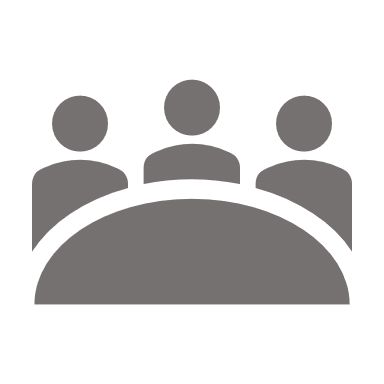 発達障がいの専門的機能の発揮
・マネジメントチームへ会議の参加
・連絡協議会への参加
・研修や啓発の共同実施
・マネジメントチームの運営
・連絡協議会の開催
・研修や啓発の共同実施
地域支援体制
マネジメントチーム
連携
連携
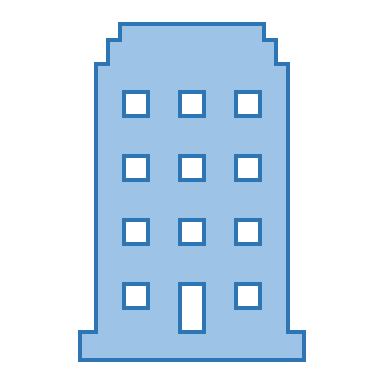 障がい児支援の中核的機能の発揮
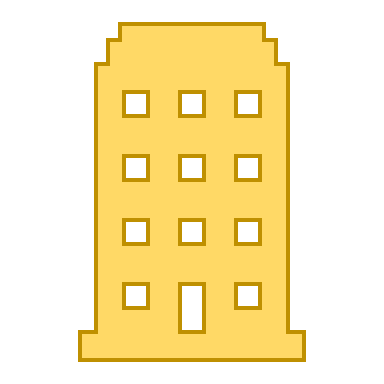 市町村支援
事業所等支援
アクトおおさか
圏域センター
（発達支援拠点）
市町村
児童発達支援センター
中核的事業所
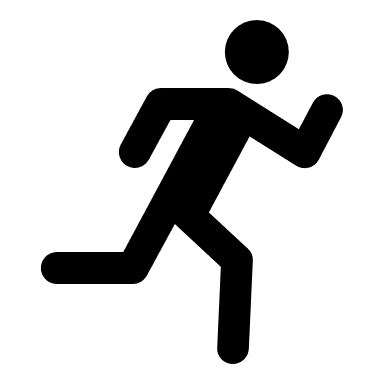 機関支援
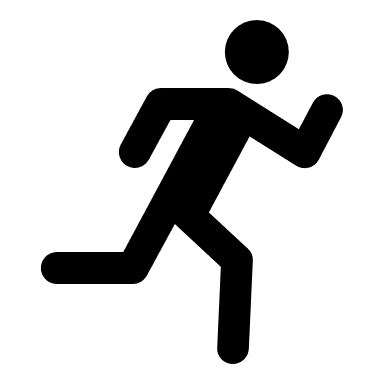 こども専門部会等への参画などを通じ、市町村及び児童発達支援センター等を発達障がいの専門機関として支援
困難ケースに対する助言や機関支援の共同実施
研修やOJTによる人材育成の支援
自立支援協議会などを通した支援を実施。
研修の実施などによる核となる人材の育成
育成した人材を中心に、多分野での連携体制を構築
機関支援の共同実施
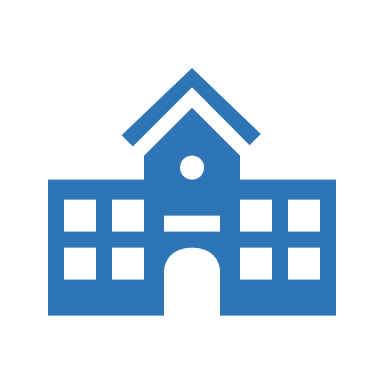 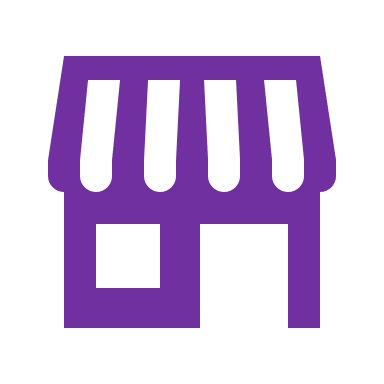 事業所
学校
10
１０．大阪型の発達障がい児に関する支援体制イメージ図（機関支援関係）
※社会資源は一例
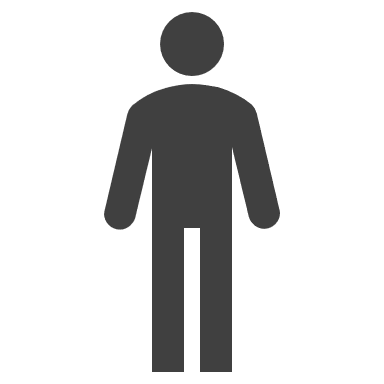 発達障がい児・家族
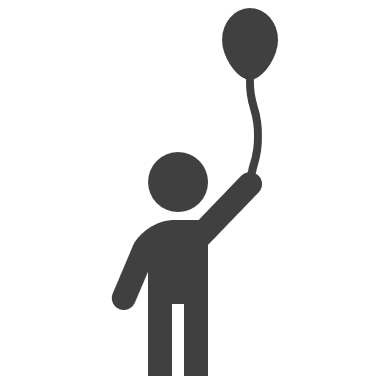 発達相談等
通所・通園・通学
健康相談、母子保健の相談等
児童及び妊産婦の福祉や
　母子保健の相談等
障がい者の福祉に関する相談等
障がい相談・成年後見制度利用等
専門的な発達相談・就労相談等
市町村域
学校
放課後
児童クラブ等
保育所・
幼稚園等
障がい児通所支援事業所（児発・放デイ等）
受診
教育
・
福祉
医療
かかりつけ医療機関
地域の体制整備
市町村
SV・コンサルテーション
事業所等支援
保育所等訪問支援や
巡回相談支援
障がい者相談支援事業
基幹相談支援センター
児童発達支援センター
障がい児相談支援
こども家庭センター
保健センター
事業所等支援
相談機関間の連携
市町村支援
専　　門
医療機関
親子通所
事業所等支援
圏域
大阪府
拠点医療機関
専門性の確保
大阪府発達支援拠点（圏域センター）
連携
府域
大阪府発達障がい者支援センター
アクトおおさか
11
１１．発達障がい者支援センターにおける所管事業の一覧
※太字部分は新たに追加を予定している業務
12
１２．圏域発達障がい者支援センター（発達支援拠点）に配置する地域支援マネジャーの役割
・　地域支援マネジャーは発達障がい者支援センターの地域支援機能の強化等を図ることを目的とするもの。
・　これまで培ってきた発達障がい児支援の専門的ノウハウやスキルを発揮しつつ、地域の実情やニーズに応じた多様な地域支援の取組も想定。
地域支援マネジャーの具体的役割
地域支援マネジャーのスキルを構成するもの
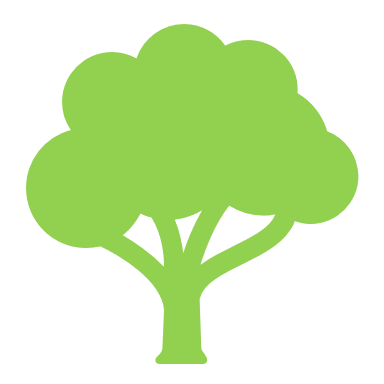 地域支援
（事業所等支援）
・ニーズや社会資源の把握
・児発センターや会議
　体等との協働・連携
機関支援を通して得た視点を踏まえ、市町村域における地域支援を行う
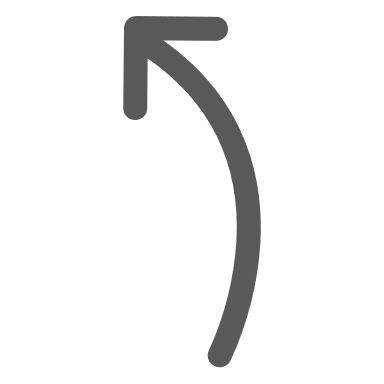 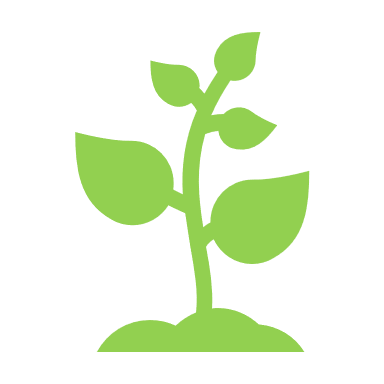 事業所等への機関支援
・事業所のアセスメント
・対象児のアセスメント
・コンサルテーション・研修
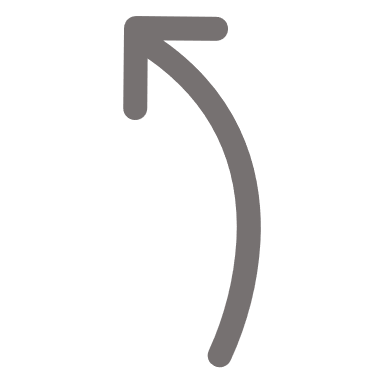 専門的な知識と経験をもとに、事業所等への機関支援を実施
個別専門療育
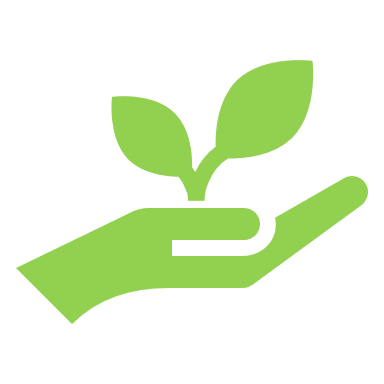 ・利用児童のアセスメント
・専門的理論に基づく療育
・家族支援
13
１３.発達障がい者支援センターの相談機能について
発達障がい者支援センターの基本的な機能
相談支援の内容
発達障がい者や家族からの多様な相談に応じ、地域における生活を可能にするための相談支援を行うもの。
相談支援は、地域の障がい者が、住み慣れた地域で安心してその人らしい生活を継続していくことができるようにするため、どのような支援が必要かを把握し、地域における適切なサービス、関係機関及び制度の利用につなげる等の支援を行うもの。
（発達障害者支援センター運営マニュアルより）
相
談
機
能を有する支援
相談支援・発達支援・就労支援実施に必要なもの
発達障害者支援センターの管理責任者を定めること

事業を担当する職員を常勤専任として配置すること
　　※相談支援の担当職員は社会福祉士（又は同等と知
　　　事が認める者）
　　※３つの支援をすべて行う場合3名必要

 次の設備を設けること（付置施設との共有可）
　　①相談室等　②事務所　③便所　④その他必要な設備
基本的な機能については発達障害者支援センター運営事業実施要綱に規定
14
１４.圏域発達障がい者支援センターへの相談機能の付加について
相談機能の付加についての検討結果
（参考）都道府県におけるセンター設置数
発達障がいの専門相談機能は引き続き中核センターが担い、圏域発達障がい者支援センターは中核センターと連携して機関支援を行うことにより、市町村等の一次支援機関の支援力の向上をまずは重点的に図っていくことが重要
そのうえで、発達障がい児者の支援にあたって、発達障がい者支援センターがどのような役割を担っていくべきか、検討を重ねていく必要がある
※（　）内は政令市除く数値
15
１５．（参考）市町村におけるこども家庭センター設置の動き
市町村は、改正児童福祉法等により、令和6年4月から、従来の子ども家庭総合支援拠点と子育て世代包括支援センターを見直し、こどもへ一体的に相談支援を行う機能を有する機関として「こども家庭センター」の設置に努めることとされた。
（令和6年4月の時点で大阪府では26市町村が設置済）
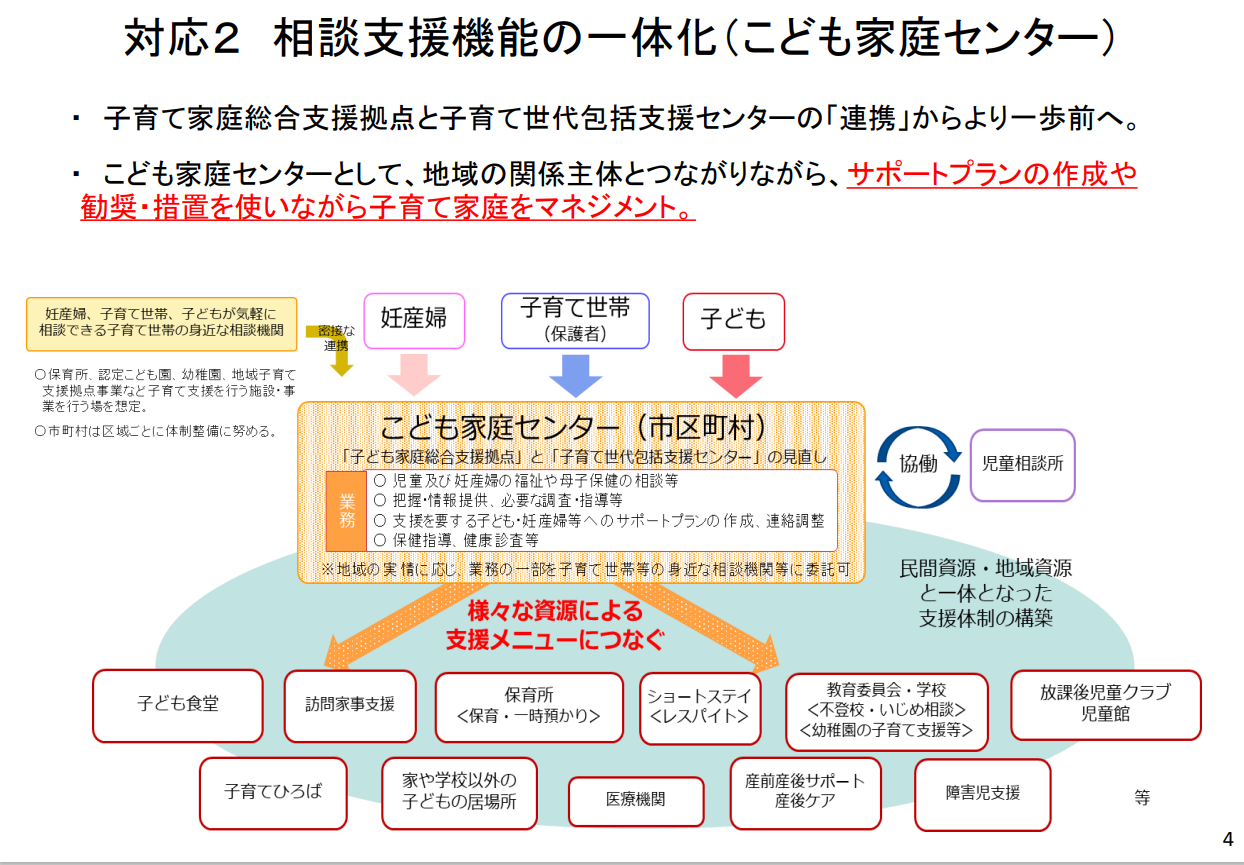 「こども家庭センター」は、全ての妊産婦、子育て世帯、こどもに対し、母子保健・児童福祉の両機能が一体的に相談支援を行う機関。
　　地域のすべての妊産婦・子育て家庭　　
　　に対する支援業務を担うことから、
　　地域において母子保健や子育て支援に
　　携わっている関係者との連携が欠かせ
　　ない。
「こども家庭センターガイドライン」（令和６年3月30日　こども家庭庁）においては、「（発達障害者支援）センターと適切な連携を図りつつ、発達障害児に対する支援に当たる必要がある。」としている。
16
こども家庭庁作成　令和５年度保健師中央会議資料４（抜粋）令和５年8月３日（木）
（参考）令和６年度　市町村説明会・意見交換会における協議事項
市町村説明会・意見交換会を開催（令和６年５月）
各市町村での発達障がい児者の支援において、大阪府の発達障がい児者支援総合事業などの支援策をご活用いただくため、事業説明会を実施（令和6年度より対面・圏域別に変更）。
令和6年度から事業説明会とは別に、第2部として発達障がい児者支援等についての諸課題への対応や、障がい児の支援体制のあり方等について意見交換を行う場を設け、令和6年度は「障がい児通所支援事業所の支援の質の向上」をテーマに市町村及び児童発達支援センターと意見交換を実施。
出席市町村等
意見交換会の議題
豊能圏域（5月23日）　　　：５市町３センター　　　　
中・南河内圏域（5月28日）：11市町村４センター
三島圏域（5月15日）　　　：２市５センター　　　　　
泉州圏域（5月13日）　　　：６市町８センター
北河内圏域（5月20日）　　：４市６センター
①現在、地域の事業所の支援の質の向上を目的とした取組として、市町村・児童発達支援センターで実施されていること

②中核機能強化加算の算定や児童発達支援センターの機能強化について、具体的に協議・検討されていること

③国が示した加算要件や改正法の内容について、児童発達支援センターとしての受けとめ（課題・疑問点等）

④府資料の具体的な連携のイメージを踏まえた、発達支援拠点との連携のあり方について、ご感想・ご要望など

⑤この機会に近隣市町村・児童発達支援センターに聞いてみたいこと
〇当日の様子
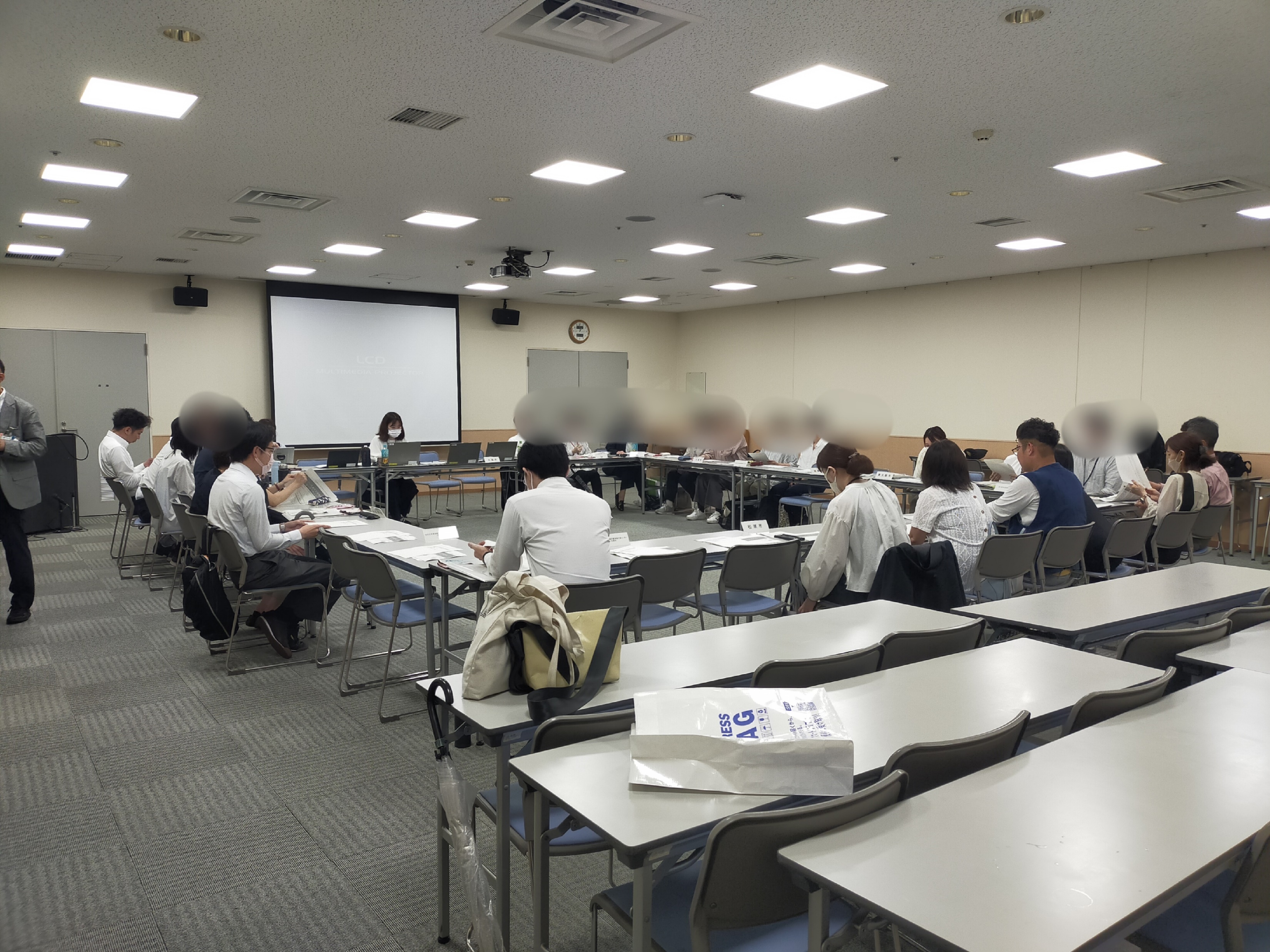 17
令和６年５月開催の市町村説明会・意見交換会　第２部資料の抜粋
障がい児通所支援の質の向上に関する取組例（府及び市町村の連携パターンのイメージ　案）
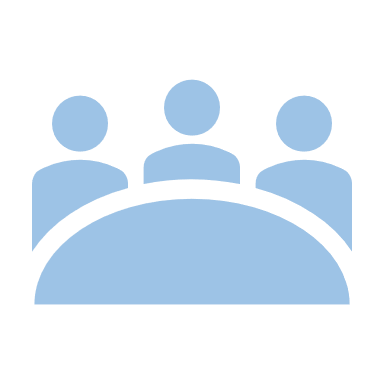 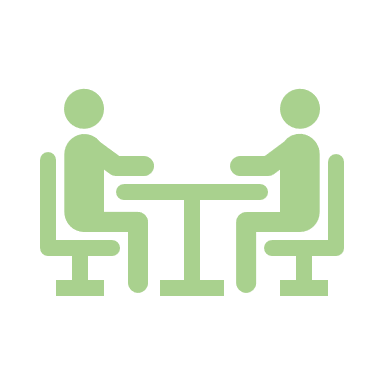 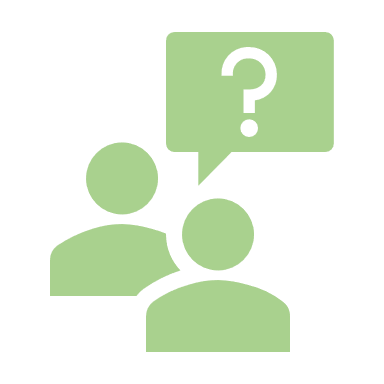 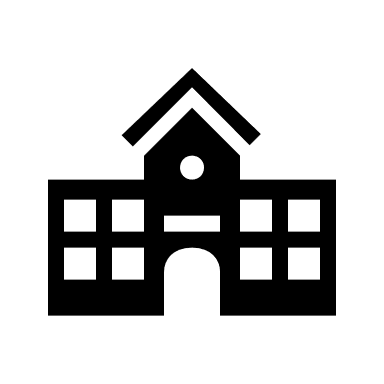 自立支援協議会やこどもの専門部会等へ発達支援拠点が参加

・関係機関との有機的な連携体制を構築
・発達支援の専門機関として、障がい児支援にあたって必要な視点や体制について助言を行う
事業所へのコンサルテーションの共同実施

・市町村や児童発達支援センターからの依頼に応じてコンサルテーションを実施
・方針や結果についても必要に応じて共有
・困難ケースの共同対応
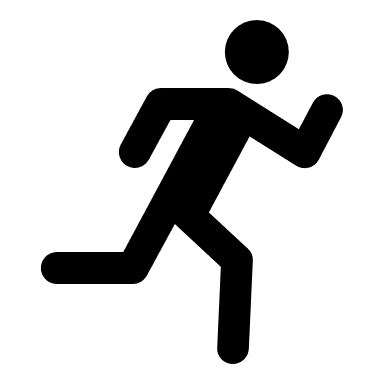 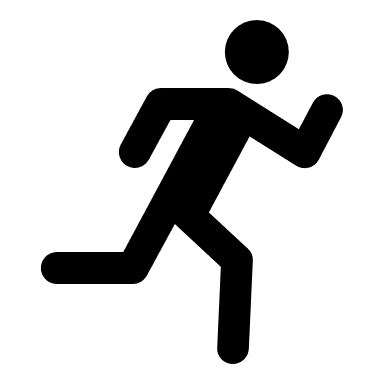 市町村
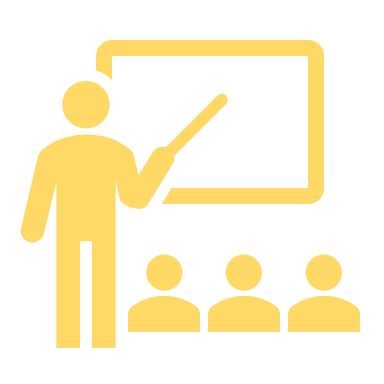 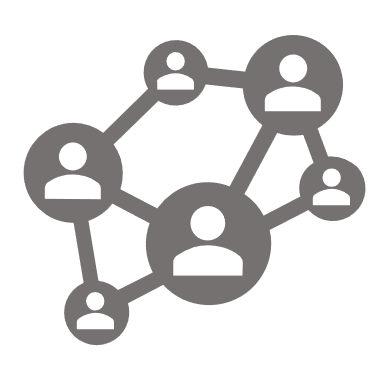 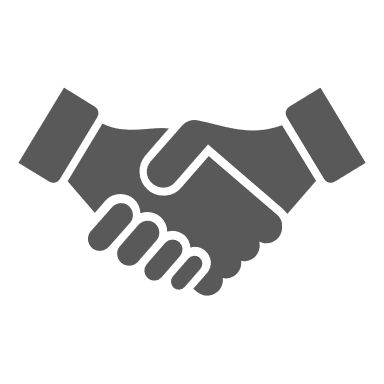 事業所職員向け研修の共同実施

・氷山モデルや環境調整等の視点の共有
・アセスメントツールの紹介
・圏域内における好事例の共有　など
事業所同士の情報共有・情報交換の場の提供

・圏域内の児童発達支援センターの情報共有の場
・市内の中核的事業所の情報共有の場　など
児童発達支援センター
発達障がい者支援センターアクトおおさか
発達支援拠点
職員の人材育成への協力

・児童発達支援センター等の職員に対する研修
・実際のコンサルテーション現場への同行や見学の受入れ
・事業所の支援手法についての協議
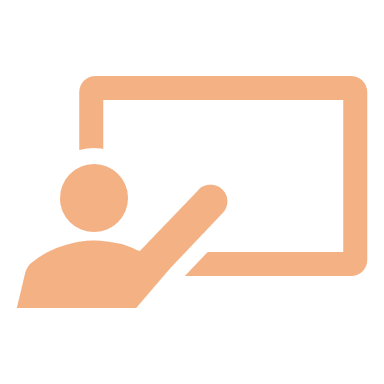 ※発達支援拠点については、地域支援機能のさらなる強化のため、機関コンサルテーションに特化した発達障がい者支援センターとし、地域支援マネージャーを配置して事業所等の支援を行うことを検討しています。
18
市町村説明会・意見交換会における市町村・児童発達支援センターからの意見
19
１６．今後のスケジュール案
20
１７．こどもワーキングループで出たご意見（令和6年6月2８日開催）
21
１８．発達支援拠点受託法人のご意見
22
１９．発達障がい者支援センター化後の名称について
〇府のホームページに掲載している情報
〇センター化後の表記（案）
〇「発達支援拠点」の名称について
・「発達障がい児療育拠点」
発達障がい児の個別療育と保護者研修を実施する拠点として創設
・「発達支援拠点」
令和３年に地域の拠点としての機能に着目しに改称。

→活動時の役割や位置づけの明確化のため、「圏域発達障がい者支援センター」に改称することを検討中
23
ご議論いただきたい点
発達支援拠点の圏域発達障がい者支援センター化及び地域支援マネジャー配置の方針について、発達障がいの広域専門機関に期待する役割も含めてご意見をお願いします。


発達障がい者支援センターとした際の発達支援拠点の名称・呼称についてご意見をお願いします。
24